TRAVEL GUIDE: HONG KONG
Here is where your presentation begins
CONTENTS OF THIS TEMPLATE
Here’s what you’ll find in this Slidesgo template: 
A slide structure based on a multi-purpose presentation, which you can easily adapt to your needs. For more info on how to edit the template, please visit Slidesgo School or read our FAQs.
An assortment of illustrations that are suitable for use in the presentation can be found in the alternative resources slide.
A thanks slide, which you must keep so that proper credits for our design are given.
A resources slide, where you’ll find links to all the elements used in the template.
Instructions for use.
Final slides with: 
The fonts and colors used in the template.
A selection of illustrations. You can also customize and animate them as you wish with the online editor. Visit Stories by Freepik to find more. 
More infographic resources, whose size and color can be edited. 
Sets of customizable icons of the following themes: general, business, avatar, creative process, education, help & support, medical, nature, performing arts, SEO & marketing, and teamwork.
You can delete this slide when you’re done editing the presentation.
TABLE OF CONTENTS
01
02
OUR TEAM
ABOUT THE CITY
You could describe the topic of the section here
You could describe the topic of the section here
03
04
TRAVEL TIPS
ARCHITECTURE
You could describe the topic of the section here
You could describe the topic of the section here
WHOA!
This could be the part of the presentation where you can introduce yourself, write your email…
OUR TEAM
LUKE
RACHEL
You can replace the icon on the screen with a picture
You can replace the icon on the screen with a picture
ANNA
HENRY
You can replace the icon on the screen with a picture
You can replace the icon on the screen with a picture
PLANNING TRIP
Edit this table according to your needs
02. ABOUT THE CITY
You could enter a subtitle here if you need it
BEST PLACES TO STAY
Do you know what helps you make your point clear? Lists like this one:
They’re simple
You can organize your ideas clearly
You’ll never forget to buy milk!
And the most important thing: the audience won’t miss the point of your presentation
A PICTURE IS WORTH THAN A THOUSAND WORDS
ABOUT THE CITY
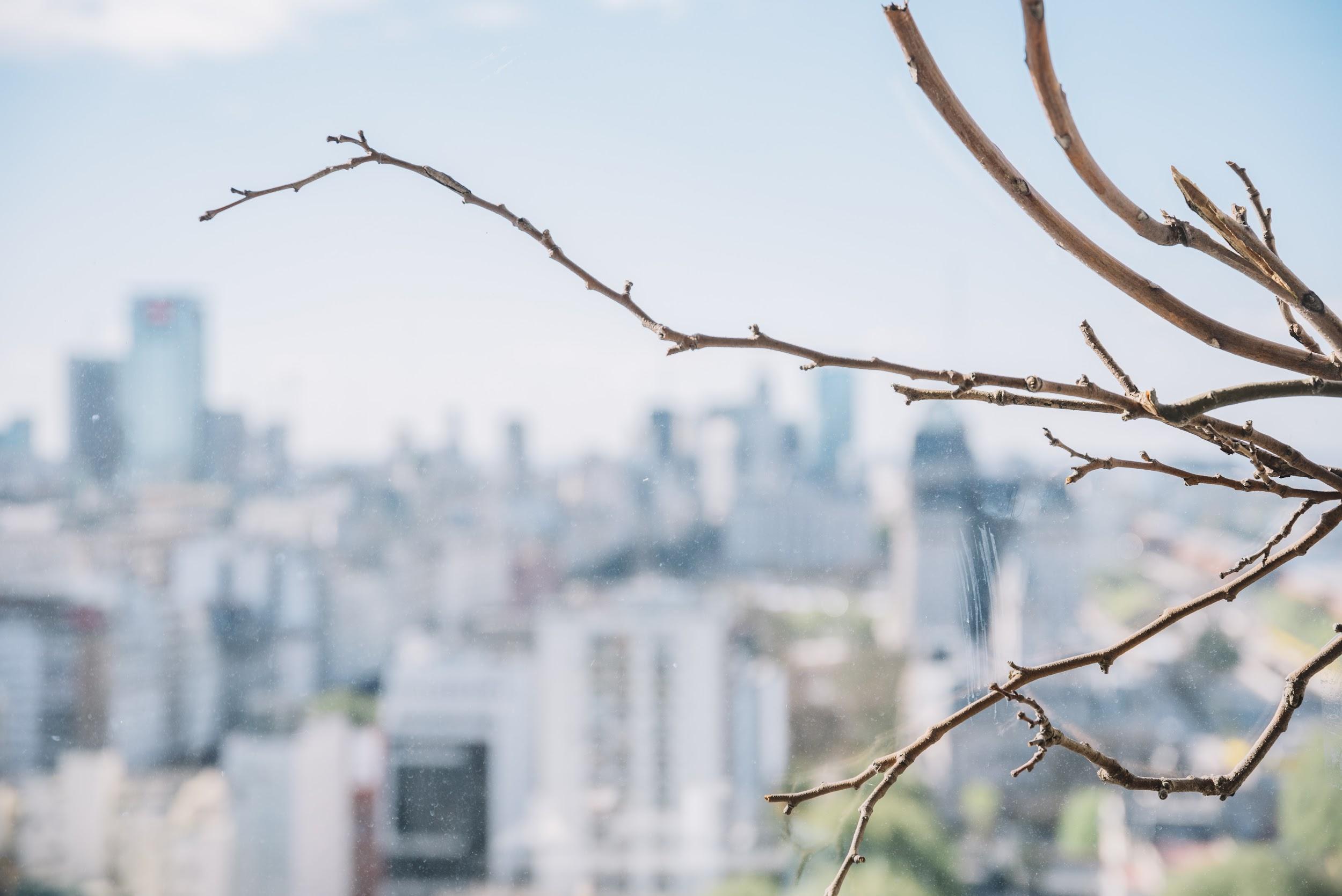 Did you know...
Mercury is the closest planet to the Sun and the smallest one in the Solar System—it’s only a bit larger than the Moon. The planet’s name has nothing to do with the liquid metal
TRAVEL TIPS
LUGGAGE
TICKETS
Jupiter is the biggest planet
Mars is actually a cold place
01
02
03
04
MONEY
DAYS
Mercury is the smallest planet
Saturn is the ringed one
04. ARCHITECTURE
You could enter a subtitle here if you need it
MOST VISITED BUILDINGS
MERCURY
01
SATURN
02
It’s the farthest planet from the Sun
NEPTUNE
03
Saturn is a gas giant and has rings
Mercury is the closest planet to the Sun
AWESOME WORDS
FLIGHTS CONNECTIONS
FAMOUS LANDMARKS
SATURN
JUPITER
Saturn is a gas giant and has rings
Jupiter is the biggest planet
NEPTUNE
VENUS
Neptune is the farthest planet
Venus has a beautiful name
MERCURY
MARS
Mercury is the smallest planet
Despite being red, Mars is a cold place
ABOUT BUILDINGS
JUPITER
Jupiter is the biggest planet
MERCURY
SATURN
Mercury is the smallest planet
Saturn has several rings
NEPTUNE
EARTH
Neptune is the farthest planet
Earth is the only planet with life
2,400,000
Is the population of Tsuen Wan
3,500,000
Is the population of Yuen Long
4,700,000
Is the population of Kowloon
INFORMATION YOU HAVE TO KNOW
Neptune
Saturn
Neptune is the farthest planet from the Sun
Saturn is a gas giant and has several rings
Jupiter
Mars
It’s the biggest planet in the Solar System
Despite being red, Mars is actually a cold place
HERE YOU HAVE AN INFOGRAPHIC
MARS
EARTH
Despite being red, Mars is a cold place
Earth is the third planet from the Sun
SATURN
NEPTUNE
Saturn is the ringed one and a gas giant
Neptune is the farthest planet from the Sun
2,300,000
Big numbers catch your audience’s attention
AIRPORT CONNECTIONS
MERCURY
Mercury is the closest planet to the Sun and the smallest one in the Solar System—it’s only a bit larger than the Moon
OUR GUIDE TOUR
10%
20%
30%
MARS
JUPITER
SATURN
Despite being red, Mars is actually a cold place
Jupiter is the biggest planet in the entire Solar System
Saturn is composed mostly of hydrogen and helium
HONG KONG IN FOUR DAYS
MARS
MERCURY
Mars is actually a cold place
Mercury is the smallest planet
02
01
JUPITER
VENUS
Jupiter is the biggest planet
Venus has a beautiful name
04
03
WHY GO TO HONG KONG
MERCURY
MARS
Mercury is the closest planet to the Sun and the smallest one in the Solar System—it’s only a bit larger than the Moon
Despite being red, Mars is actually a cold place. It’s full of iron oxide dust, giving the planet its reddish cast
You can describe an item from the list here
You can describe an item from the list here
You can describe an item from the list here
You can describe an item from the list here
You can describe an item from the list here
CURIOSITIES ABOUT THE CITY
You could enter a subtitle here if you need it
POPULATION INFORMATION
2017
Venus is the second planet from the Sun
2018
Saturn is composed of hydrogen and helium
2019
Mercury is the closest planet to the Sun
“This is a quote, words full of wisdom that someone important said and can make the reader get inspired.”
–SOMEONE FAMOUS
WHEN TO GO
To modify this graph, click on it, follow the link, change the data and paste the new graph here
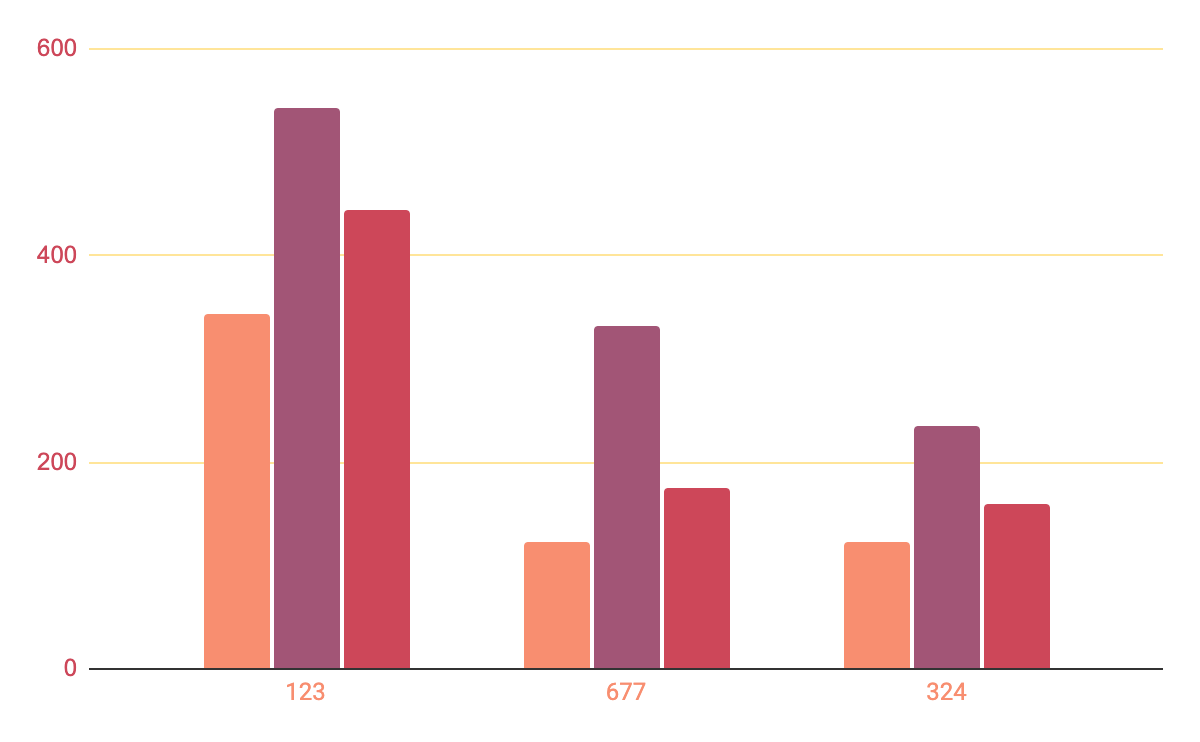 Venus is the second planet from the Sun
Despite being red, Mars is a cold place
Saturn is a gas giant and has rings
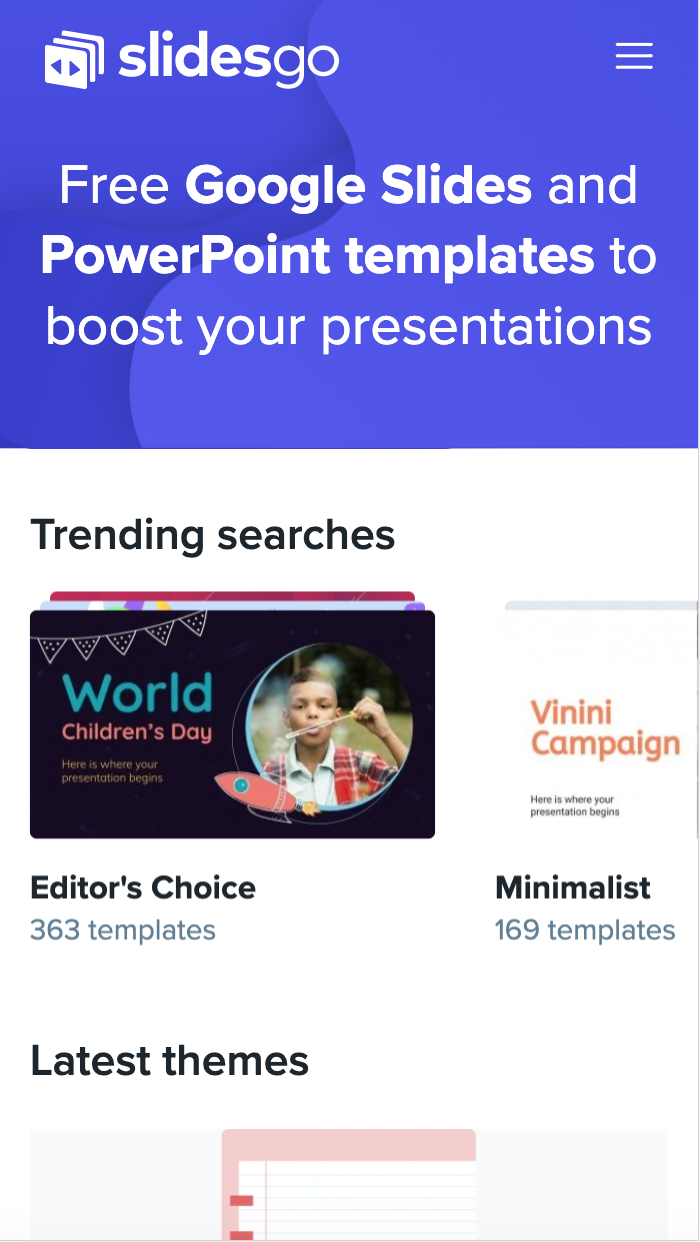 MOBILE APP
You can replace the image on the screen with your own work. Just delete this one and add yours
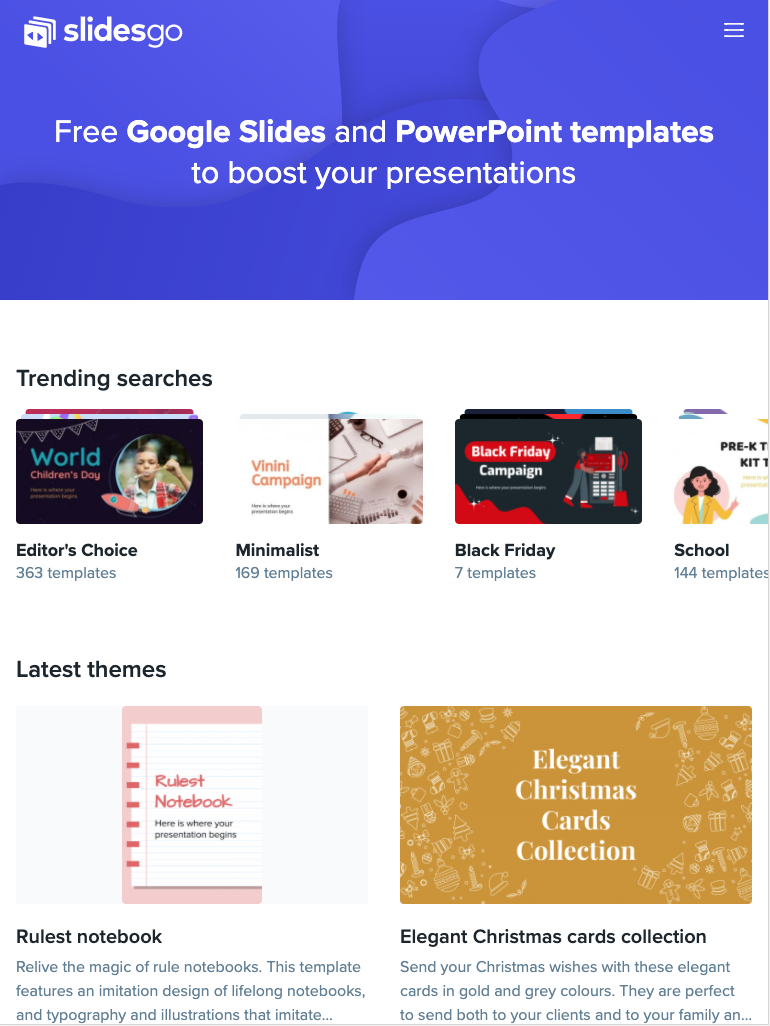 IPAD APP
You can replace the image on the screen with your own work. Just delete this one and add yours
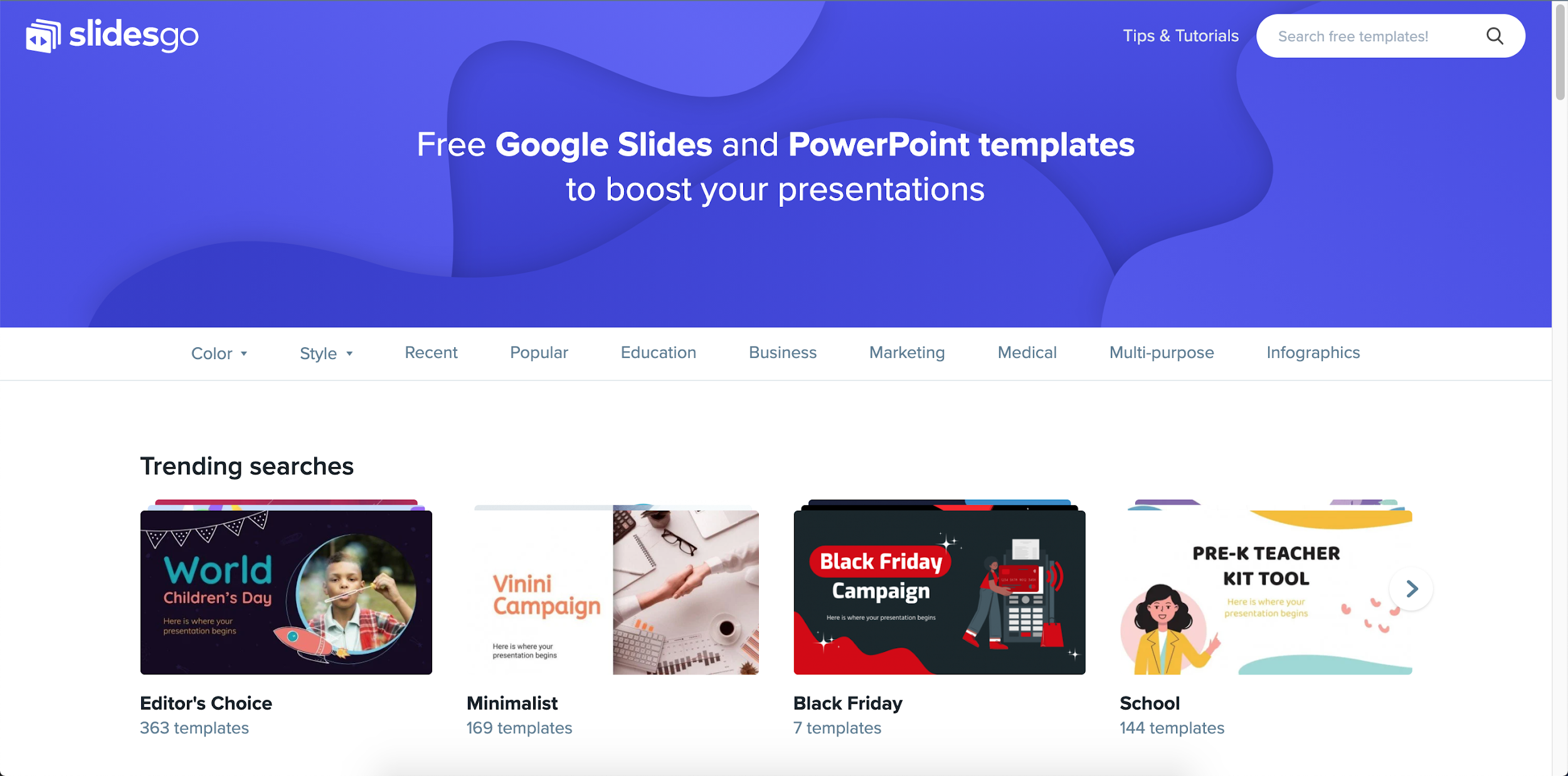 WEBSITE
You can replace the image on the screen with your own work. Just delete this one and add yours
THANKS!
Do you have any questions? youremail@freepik.com 
+91  620 421 838  yourcompany.com
Please keep this slide for attribution
ALTERNATIVE RESOURCES
RESOURCES
VECTORS
Hand drawn hong kong map infographic Free Vector
Calendario con mouse para año nuevo chino vector gratuito
Concepto de diseño de hong kong vector gratuito
Ilustración de puntos de referencia de hong kong Vector Premium
Ilustración de castillo japonés vector gratuito
Vector fondo de hong kong vector gratuito
Infografía de mapa de hong kong vector gratuito
Tokyo
Japanese temples in flat design Free Vector
STORIES
Trip
PHOTOS
Close-up of finished skyscraper construction Free Photo
Dry twig on city's skyline Free Photo
Instructions for use
In order to use this template, you must credit Slidesgo by keeping the Thanks slide.
You are allowed to:
- Modify this template.
- Use it for both personal and commercial projects.
You are not allowed to:
- Sublicense, sell or rent any of Slidesgo Content (or a modified version of Slidesgo Content).
- Distribute Slidesgo Content unless it has been expressly authorized by Slidesgo.
- Include Slidesgo Content in an online or offline database or file.
- Offer Slidesgo templates (or modified versions of Slidesgo templates) for download.
- Acquire the copyright of Slidesgo Content.
For more information about editing slides, please read our FAQs or visit Slidesgo School:
https://slidesgo.com/faqs and https://slidesgo.com/slidesgo-school
Fonts & colors used
This presentation has been made using the following fonts:
Fira Sans Extra Condensed
(https://fonts.google.com/specimen/Fira+Sans+Extra+Condensed)

Roboto Slab
(https://fonts.google.com/specimen/Roboto+Slab)
#cd4759
#a25576
#7c1f45
#f88e70
Stories by Freepik
Create your Story with our illustrated concepts. Choose the style you like the most, edit its colors, pick the background and layers you want to show and bring them to life with the animator panel! It will boost your presentation. Check out How it Works.
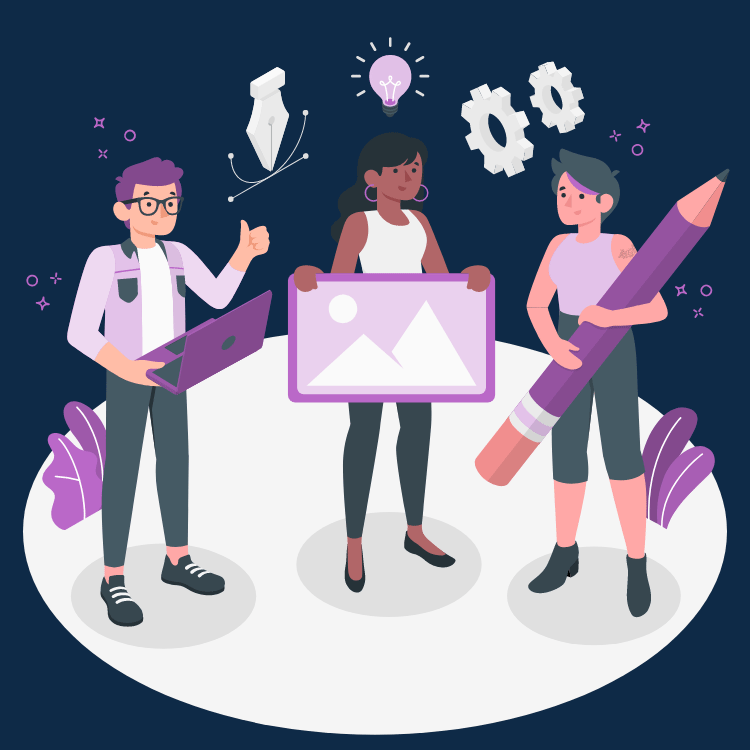 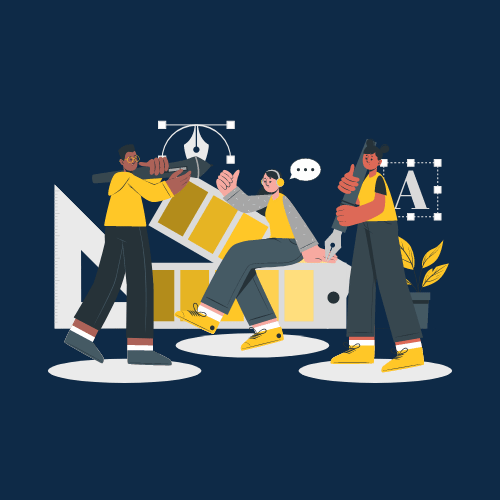 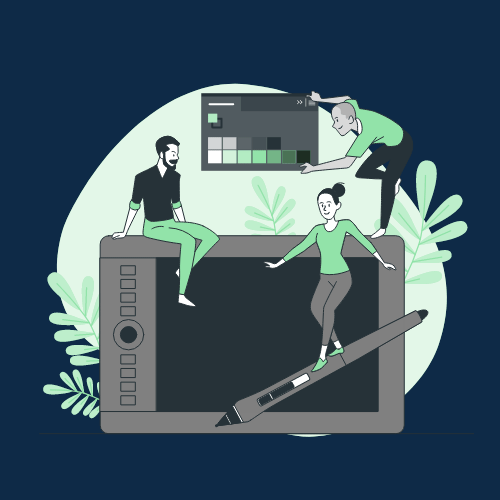 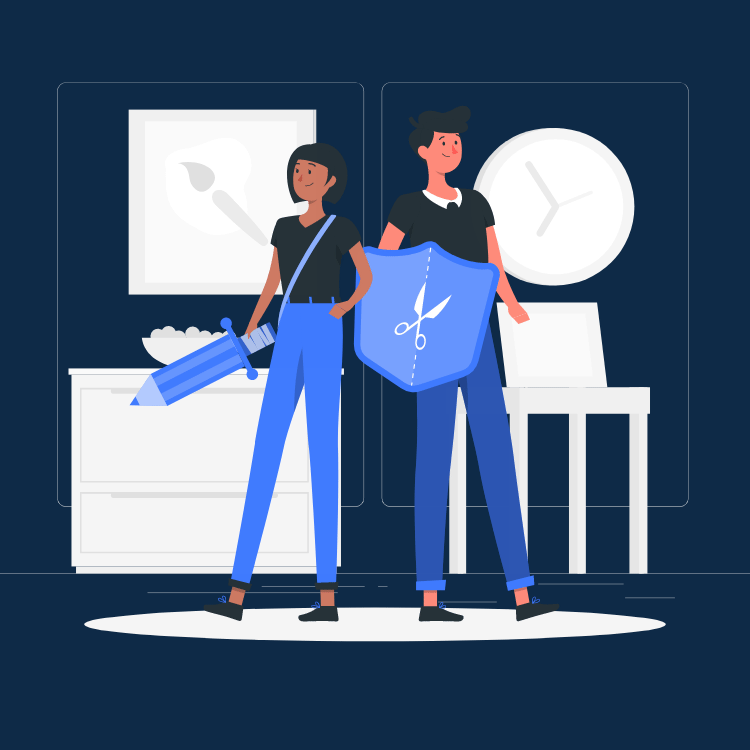 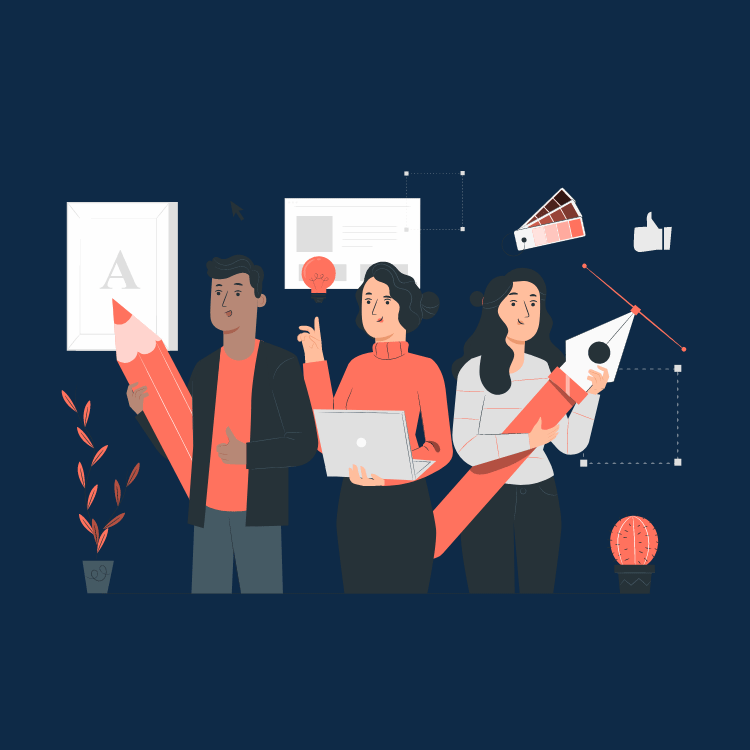 Pana
Amico
Bro
Rafiki
Cuate
Use our editable graphic resources...
You can easily resize these resources without losing quality. To change the color, just ungroup the resource and click on the object you want to change. Then, click on the paint bucket and select the color you want. Group the resource again when you’re done. You can also look for more infographics on Slidesgo.
FEBRUARY
JANUARY
MARCH
APRIL
PHASE 1
Task 1
FEBRUARY
MARCH
APRIL
MAY
JUNE
JANUARY
Task 2
PHASE 1
Task 1
Task 2
PHASE 2
Task 1
Task 2
...and our sets of editable icons
You can resize these icons without losing quality.
You can change the stroke and fill color; just select the icon and click on the paint bucket/pen.
In Google Slides, you can also use Flaticon’s extension, allowing you to customize and add even more icons.
Educational Icons
Medical Icons
Business Icons
Teamwork Icons
Help & Support Icons
Avatar Icons
Creative Process Icons
Performing Arts Icons
Nature Icons
SEO & Marketing Icons
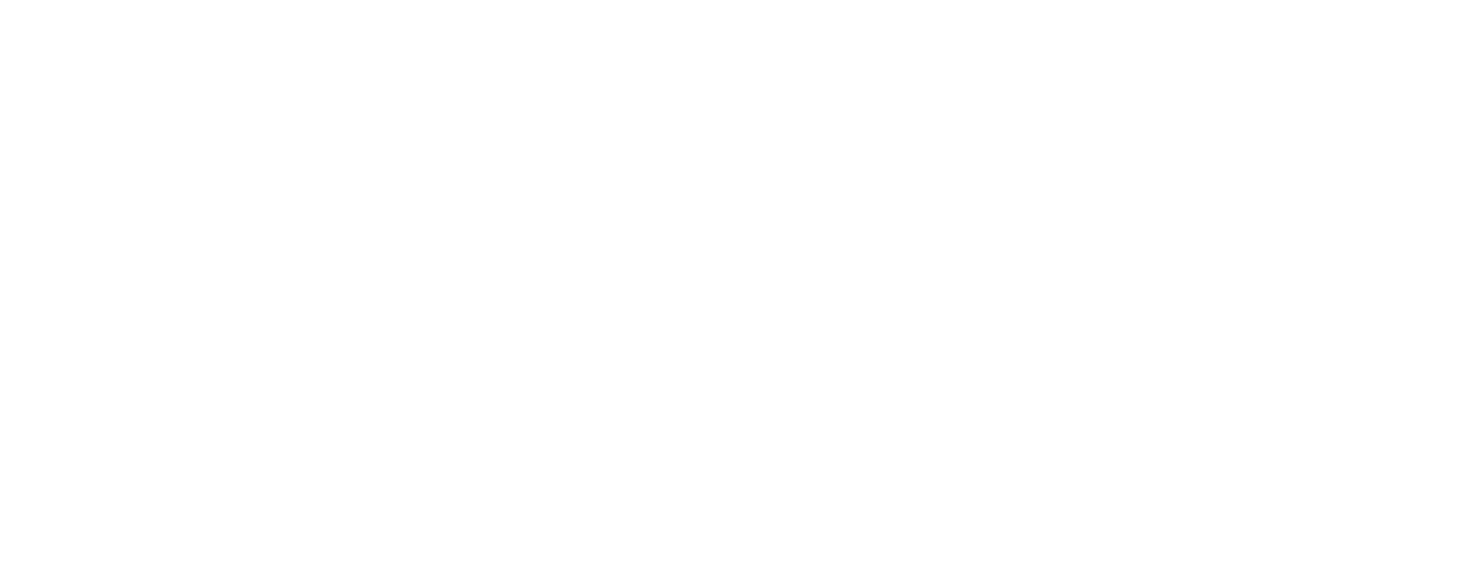